ADIVINA, ADIVINANZA
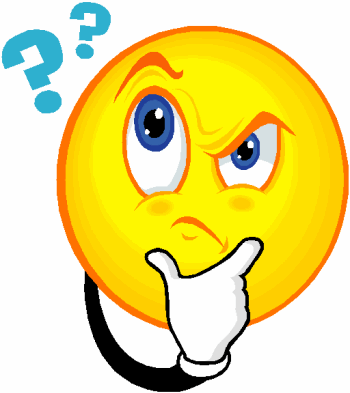 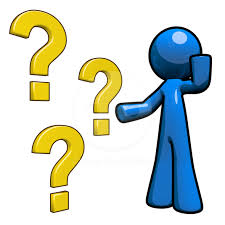 RIMAS
LUCÍA
SOFÍA
UNA
LUNA
MÍA
TÍA
UNA COSA
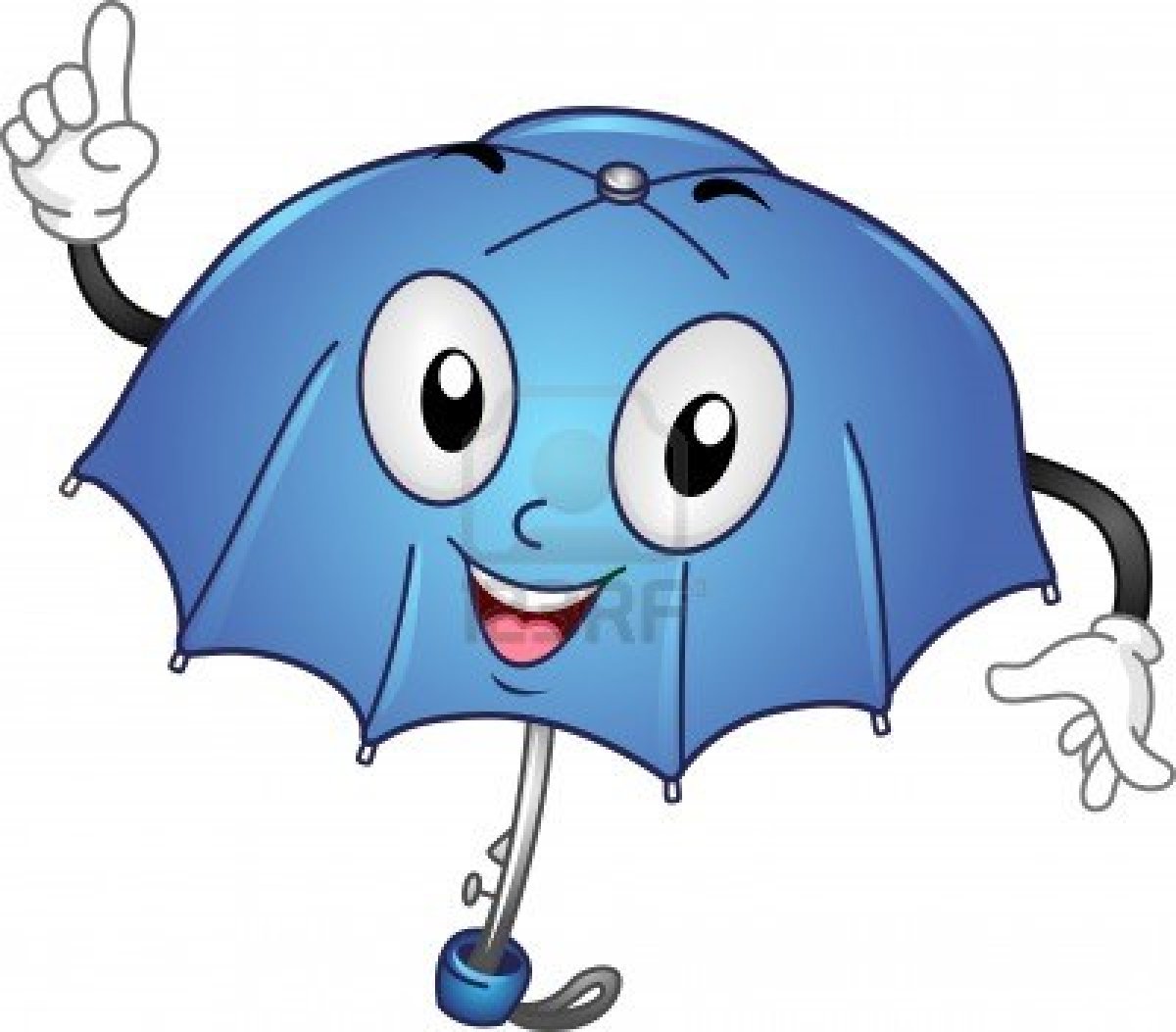 A
G
A
S
A
P
Ü
R
L
L
U
V
I
A
ME USAN PARA LA   _____________
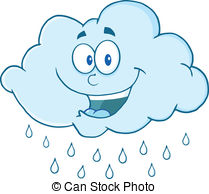 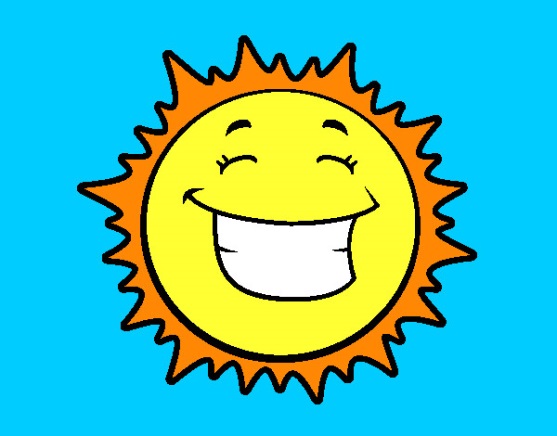 ¿QUÉ TIENE?
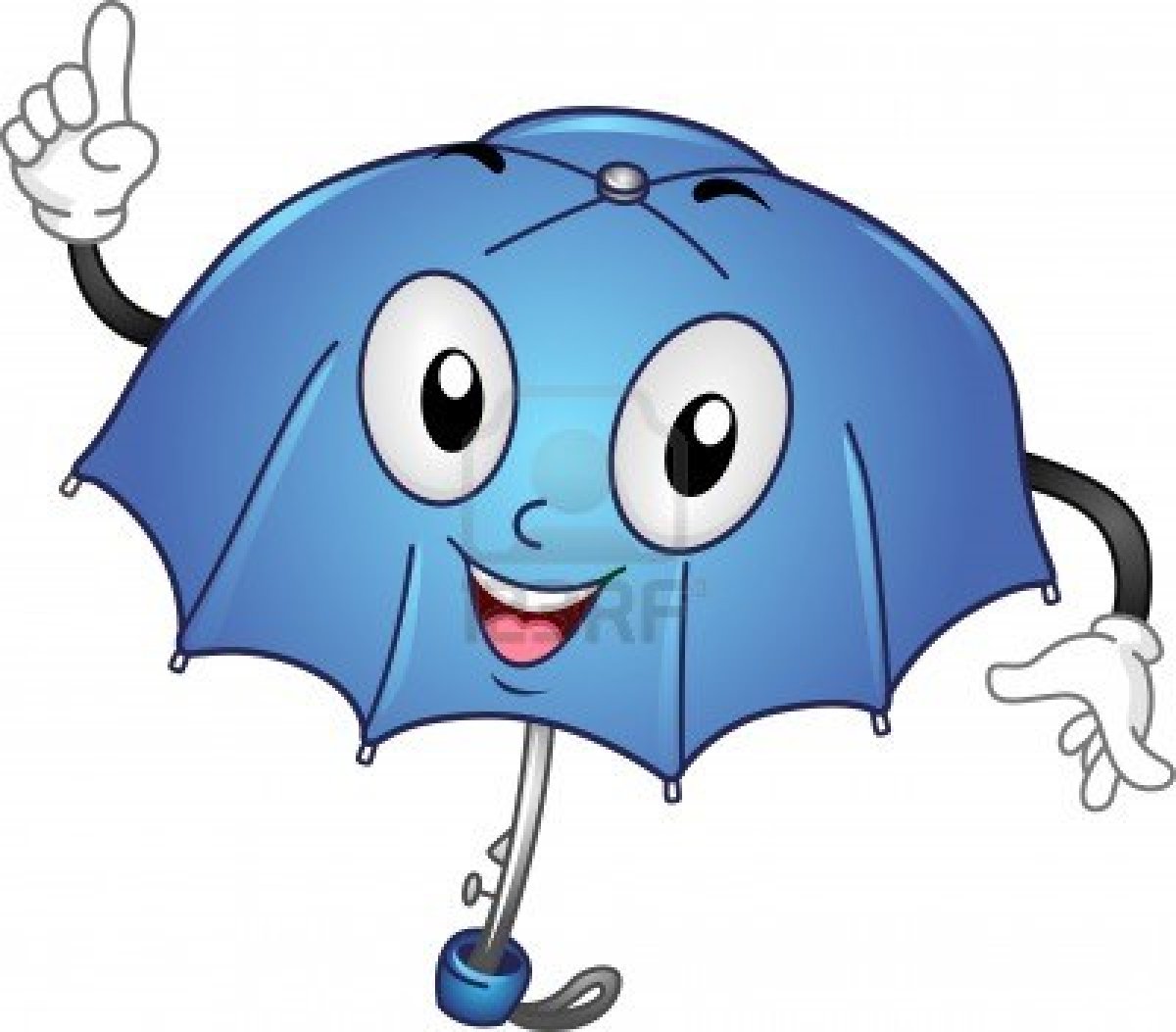 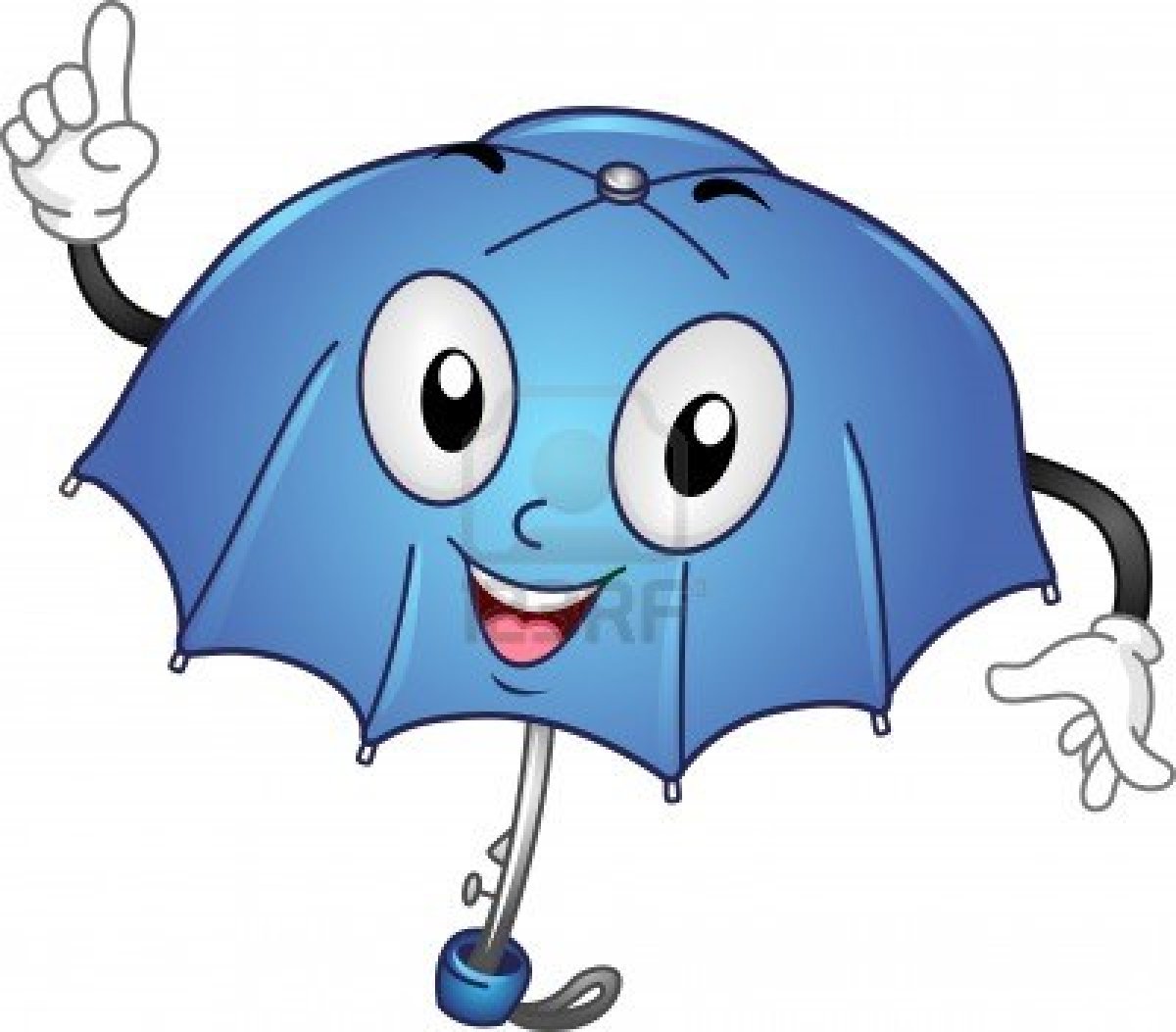 M
A
N
G
O
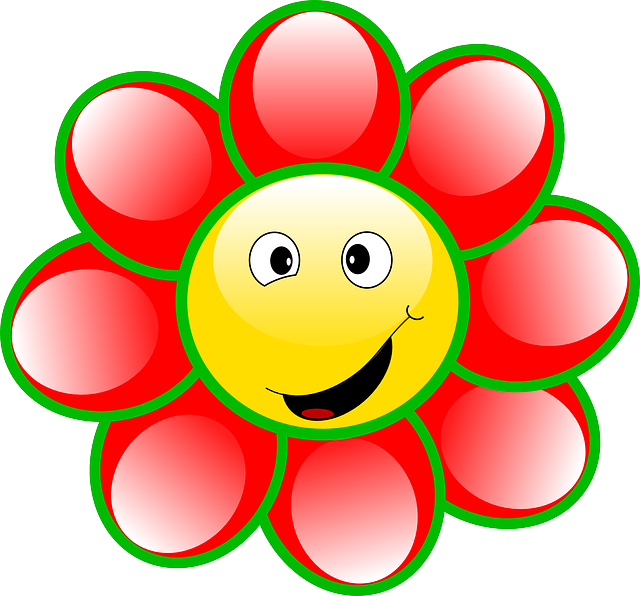 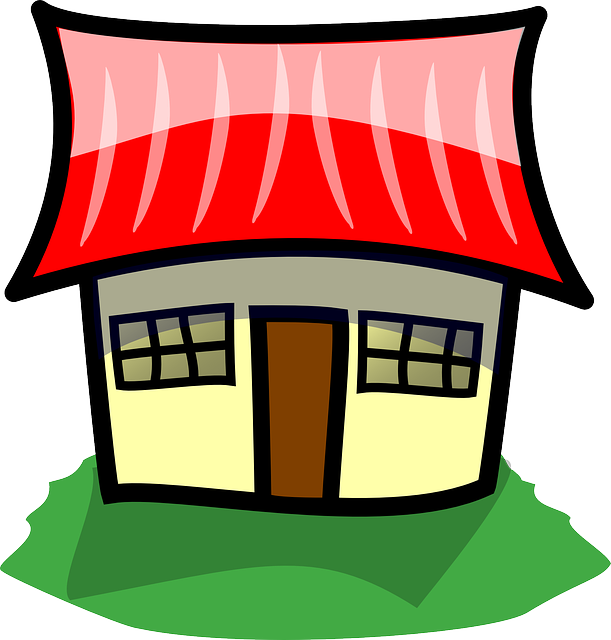 T
E
O
H
C
ME USAN PARA LA  __________
   
   Y CUANDO LLUEVE UN POQUITO
  
  ME USAN DE ___________/________
L
L
U
V
I
A
T
E
C
H
I
T
O
T
E
C
H
O
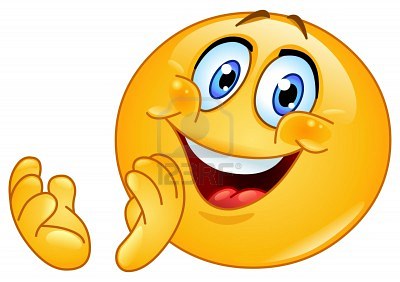